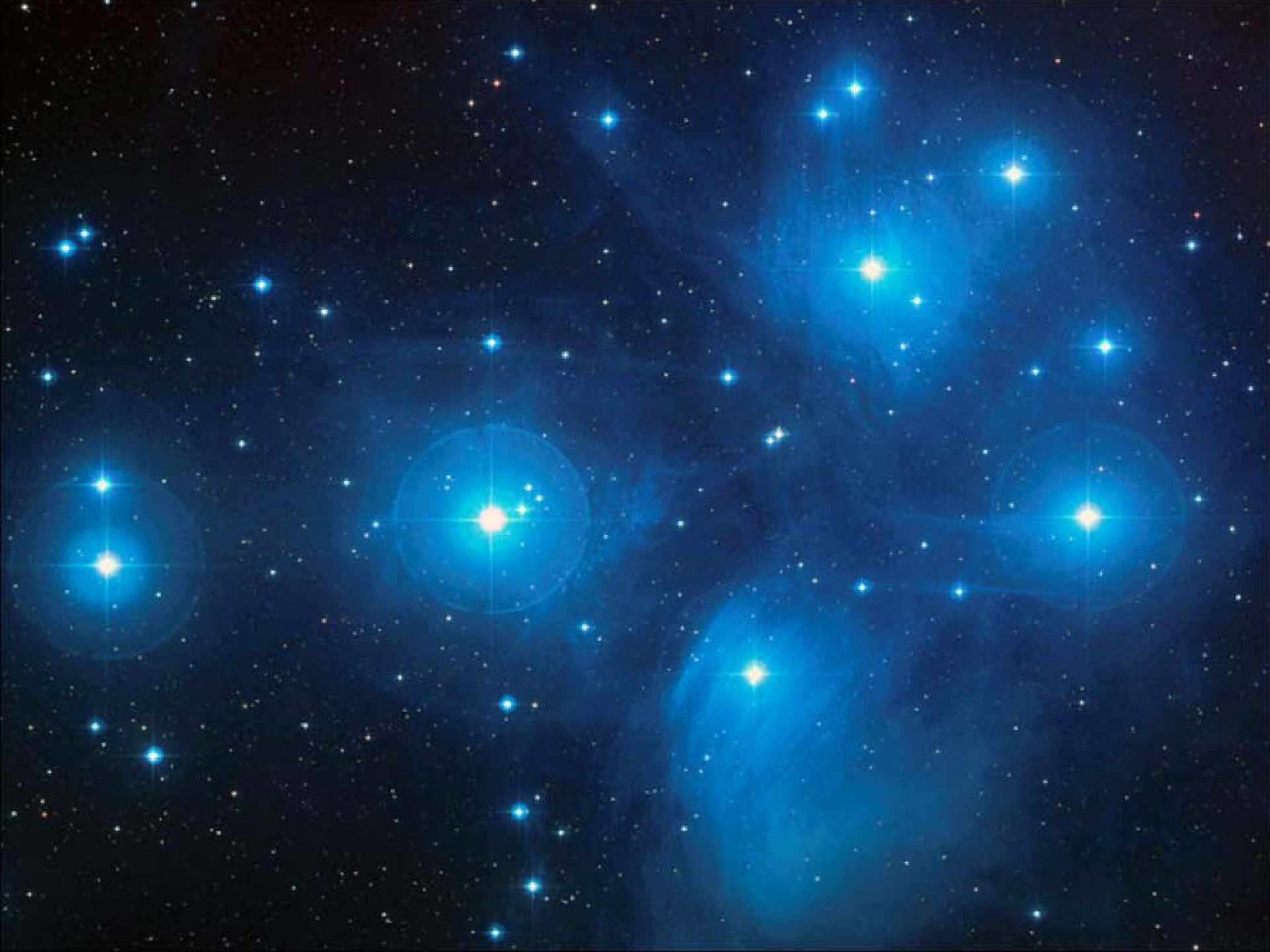 12
1
11
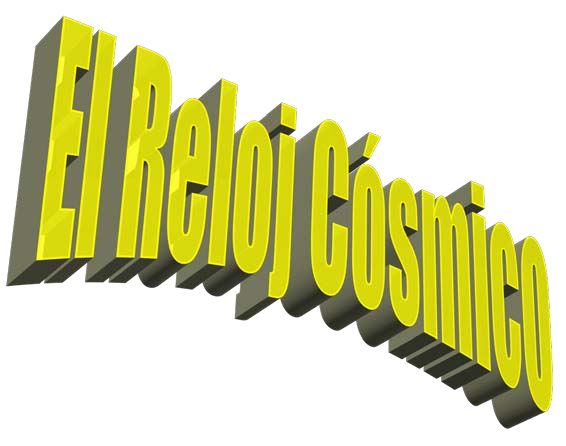 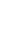 2
10
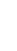 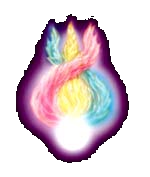 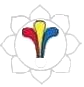 3
9
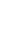 4
8
Psicología para el  hombre y la mujer de  Acuario
Teosofía es el Camino
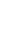 7
5
6
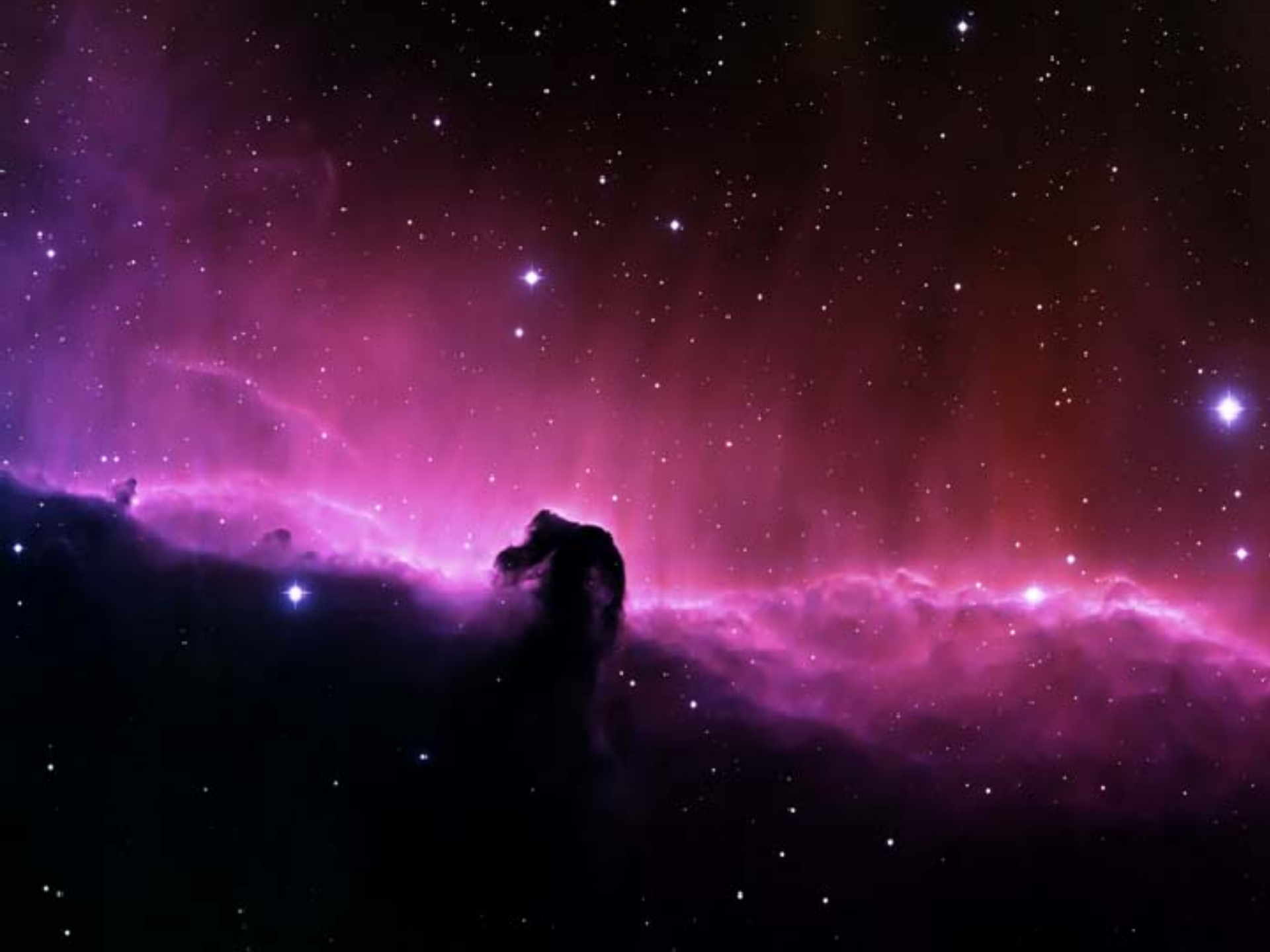 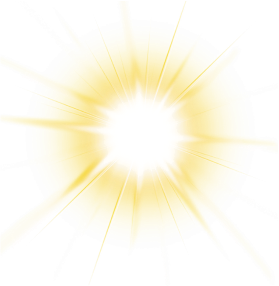 Antes de descender al plano de la materia  hicimos un compromiso ante el Gran  Consejo Kármico, así que no podemos  demorarnos en pasar nuestras pruebas e  iniciaciones, tenemos ciclos que  completar, compromisos que cumplir con  los Señores de la Llama, con las jerarquías  y con la humanidad. Debemos cumplir  esas promesas.
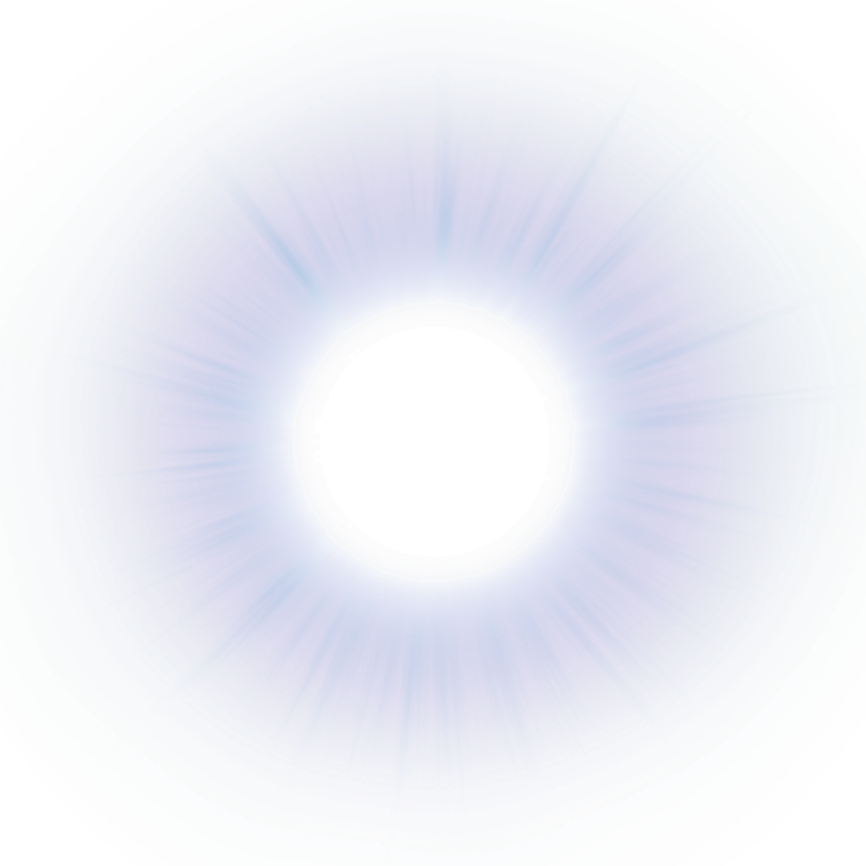 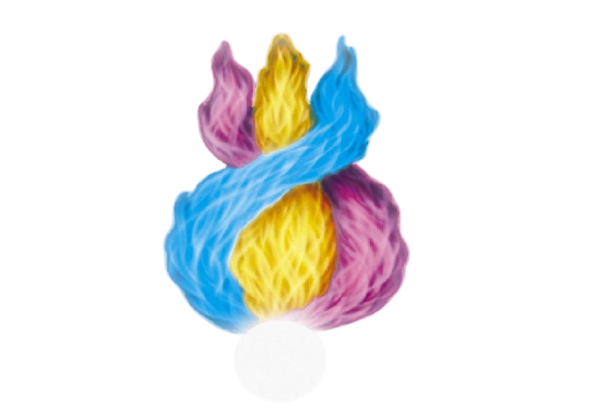 Definición:
El Reloj Cósmico es la ciencia de la cartografía de los ciclos del alma, del  karma y la apertura de las doce líneas del reloj en virtud de las doce  jerarquías del Gran Sol Central.
Es una astrología oculta del núcleo de fuego blanco por medio del cual  podemos dibujar los ciclos de nuestro karma y de nuestro darma, esto es,  secuencias relativas a la causa y efecto, de la energía del movimiento.
El Reloj Cósmico trabaja conjuntamente con la utilización científica y  sistemática de la energía del Espíritu Santo para transmutar las energías  mal calificadas, a fin de saldar el karma y acelerar el día de nuestra  victoria.

Gurú Ma Lorraine lo define "como una enseñanza  para equilibrar y encarnar las diferentes cualidades  de Dios".
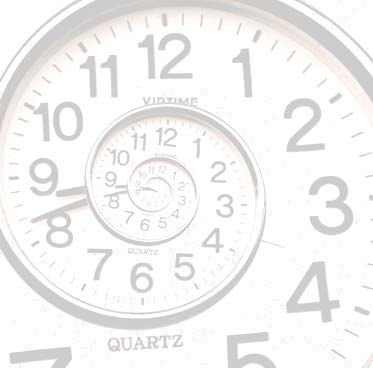 Crítica, condenación y juicio  y toda magia negra
Gran Director Divino  Poder Divino  Capricornio
Coronilla
Saint Germain  Amor Divino  Acuario
Sede del Alma
Señor Maitreya  Victoria Divina  Sagitario  Garganta
Resentimiento,
venganza  y represalias
Odio,
ligera antipatía  y toda brujería
12
11
1
Poderoso Ciclopea  Visión Divina  Escorpio
Tercer Ojo
Jesús  Maestría Divina
Piscis  Plexo Solar
Egoísmo,  narcisismo  e idolatría
Duda, temor,  preguntas humanas  y registros de muerte
2
10
Poderoso Victory  Realidad Divina  Libra
Corazón
Helios  Control Divino
Aries  Corazón
Falsedad,
intriga  y traición
Vanidad,  engaño,  arrogancia y ego
9
3
Señor Lanto  Justicia Divina  Virgo
Plexo Solar
Godfré  Obediencia Divina  Tauro
Tercer Ojo
Injusticia,  frustración  y ansiedad
Desobediencia,  terquedad
y desafío de la ley
4
8
7
5
6
Diosa de la Libertad  Gratitud Divina
Leo  Sede del Alma
El Morya  Sabiduría Divina  Géminis  Garganta
Ingratitud,  Irreflexión y  ceguera espiritual
Envidia,
celos e ignorancia  de la ley
Serapis Bey  Armonía Divina  Cáncer
Base de la Espina
Indecisión,  autocompasión
y autojustificación
Los Trigonos
Trigono  de  Fuego
Capricornio
Sagitario  (Amarillo)
12
Acuario
11
1
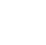 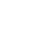 Escorpio
Piscis
2
10
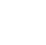 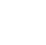 Polaridad
Aries  (Azul)
3
9
Libra
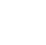 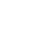 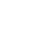 Virgo 8
4
Tauro
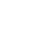 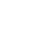 7
5
Géminis
6
Cáncer
Leo  (Rosa)
Trigono  de  Agua
Capricornio
12
Sagitario
Acuario
11
1
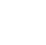 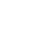 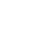 Escorpio  (Rosa)
Piscis  (Amarillo)
2
10
9
3
Libra
Aries
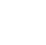 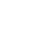 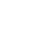 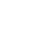 Virgo 8
4
Tauro
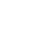 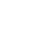 7
Leo
5
Géminis
6
Cáncer  (Azul)
Trigono  de  Agua
Capricornio
12
Sagitario
Acuario
11
1
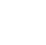 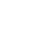 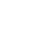 Escorpio  (Rosa)
Piscis  (Amarillo)
2
10
9
3
Libra
Aries
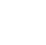 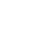 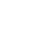 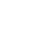 Virgo 8
4
Tauro
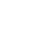 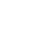 7
Leo
5
Géminis
6
Cáncer  (Azul)
Trigono  de  Tierra
Capricornio  (Azul)
12
Sagitario
Acuario
11
1
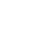 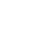 Escorpio
Piscis
2
10
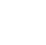 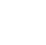 9
3
Libra
Aries
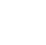 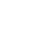 4
Tauro  (Rosa)
8
Virgo  (Amarillo)
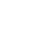 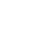 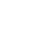 7
Leo
5
Géminis
6
Cáncer
Trigono  de
Aire
Capricornio
Acuario  (Rosa)
12
Sagitario
11
1
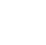 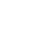 Escorpio
Piscis
2
10
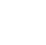 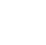 Libra  (Azul)
Aries
9
3
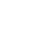 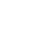 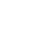 Tauro
4
8
Virgo
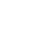 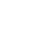 7
Leo
5
Géminis  (Amarillo)
6
Cáncer
Crítica, condenación y juicio  y toda magia negra
Gran Director Divino  Poder Divino  Capricornio
Coronilla
Saint Germain  Amor Divino  Acuario
Sede del Alma
Señor Maitreya  Victoria Divina  Sagitario  Garganta
Resentimiento,
venganza  y represalias
Odio,
ligera antipatía  y toda brujería
12
11
1
Poderoso Ciclopea  Visión Divina  Escorpio
Tercer Ojo
Jesús  Maestría Divina
Piscis  Plexo Solar
Egoísmo,  narcisismo  e idolatría
Duda, temor,  preguntas humanas  y registros de muerte
2
10
Poderoso Victory  Realidad Divina  Libra
Corazón
Helios  Control Divino
Aries  Corazón
Falsedad,
intriga  y traición
Vanidad,  engaño,  arrogancia y ego
9
3
Señor Lanto  Justicia Divina  Virgo
Plexo Solar
Godfré  Obediencia Divina  Tauro
Tercer Ojo
Injusticia,  frustración  y ansiedad
Desobediencia,  terquedad
y desafío de la ley
4
8
7
5
6
Diosa de la Libertad  Gratitud Divina
Leo  Sede del Alma
El Morya  Sabiduría Divina  Géminis  Garganta
Ingratitud,  Irreflexión y  ceguera espiritual
Envidia,
celos e ignorancia  de la ley
Serapis Bey  Armonía Divina  Cáncer
Base de la Espina
Indecisión,  autocompasión
y auto justificación